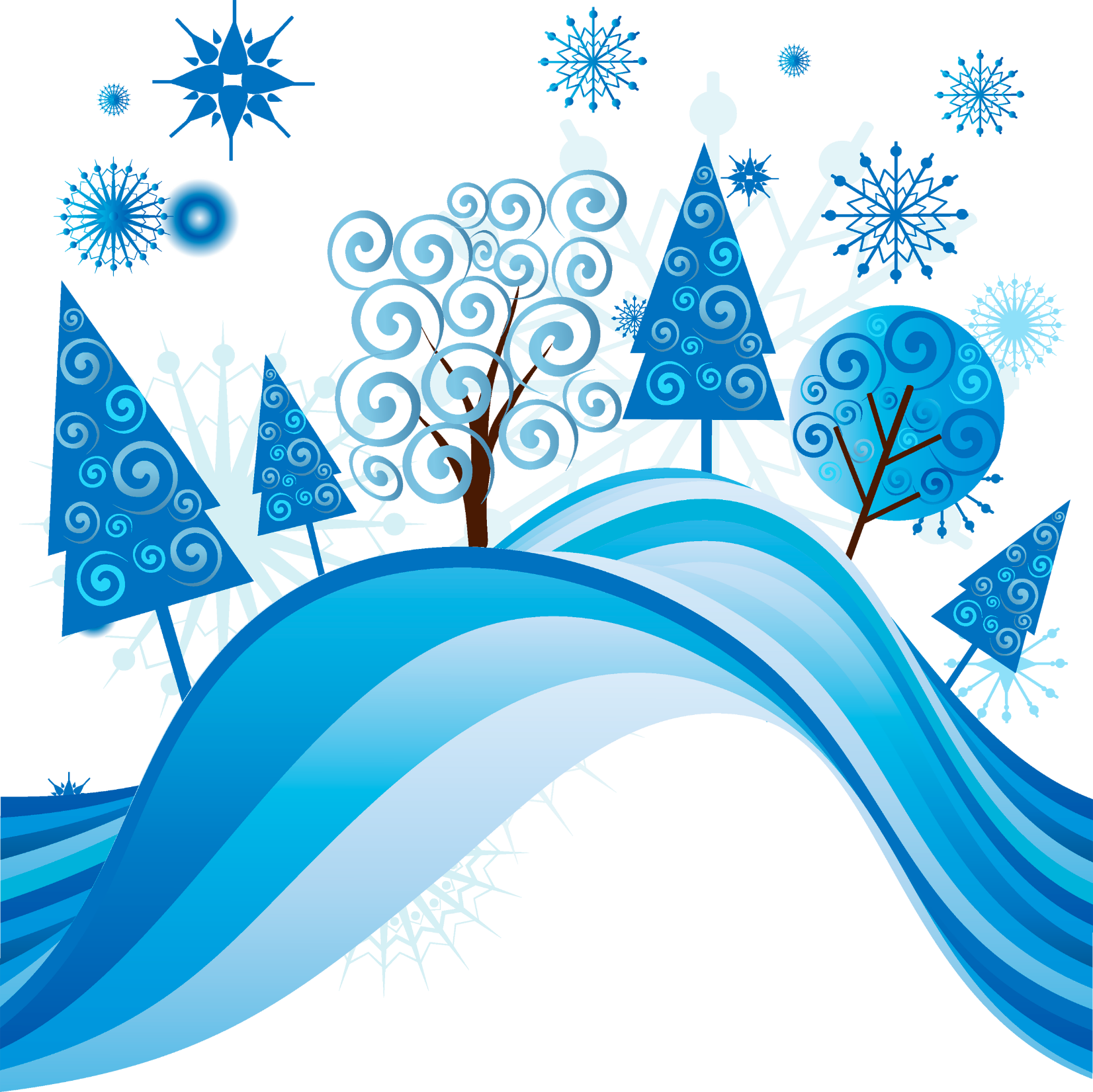 Проект«Волшебная снежинка»Средняя группа № 16 «Мальвина»МАДОУ детский сад № 113 «Капитошка»Воспитатель: Кривошеева И.Н.г.Улан-Удэ2018 год.
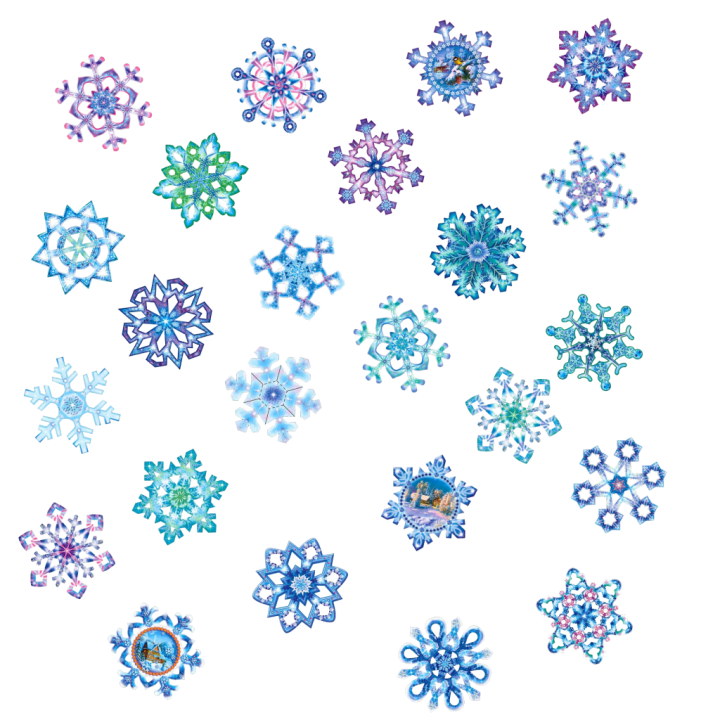 На деревья, на кусты                              С неба падают цветы.                              Белые, пушистые,                              Только не душистые.                              С неба падают зимою                              И кружатся над землёю                              Лёгкие пушинки,                              Белые снежинки.Вид проекта:  познавательно – исследовательский, художественно-творческий.Срок реализации проекта:  краткосрочный.По составу участников:  групповойУчастники проекта: дети средней группы, родители, воспитатель группы.
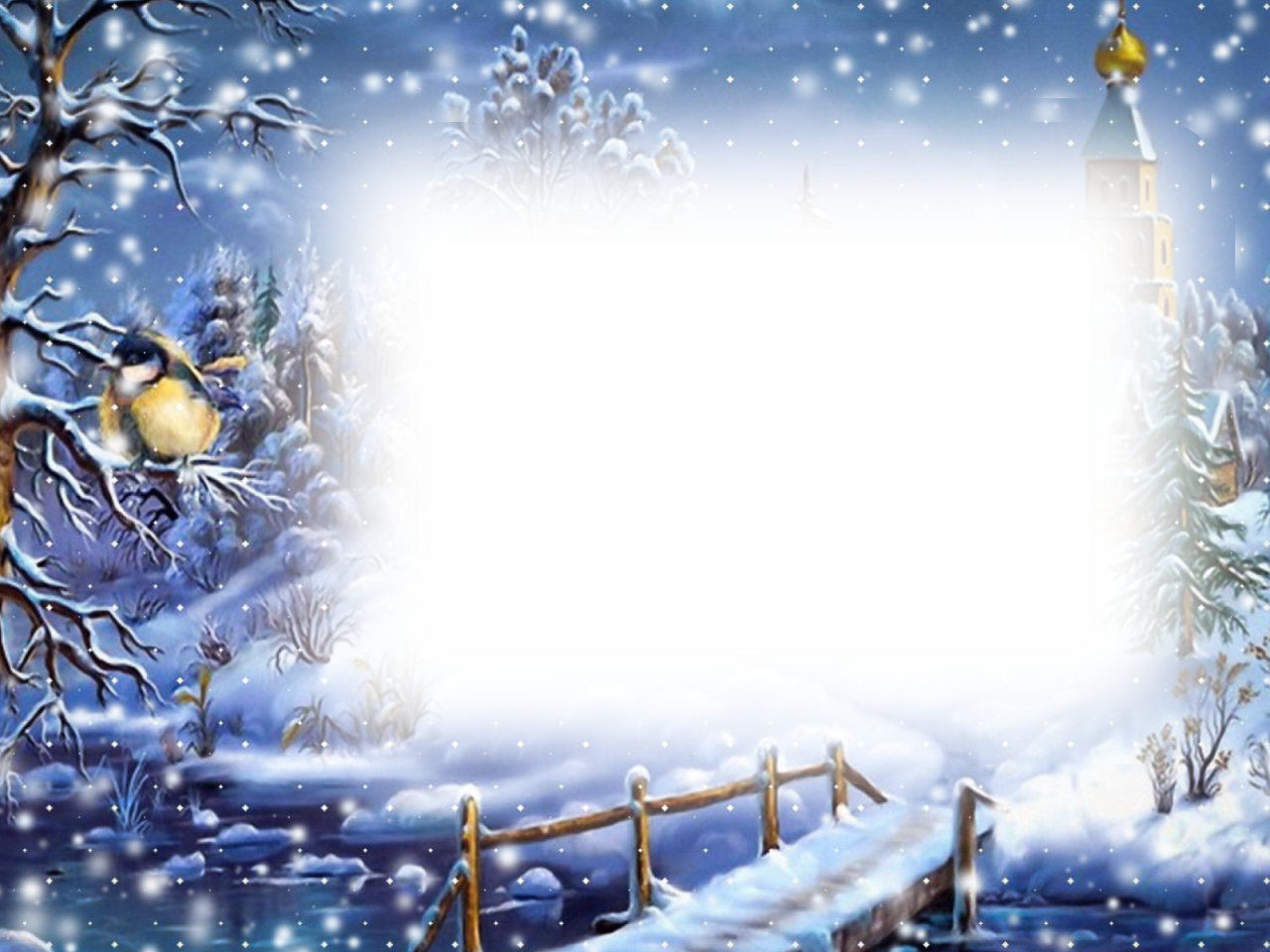 Цель: Создание условий для развития познавательных, исследовательских и творческих способностей детей в процессе разработки детско-взрослого проекта «Волшебная снежинка». Задачи:- Узнать, как появляются снежинки.- Изучить строение, форму снежинок и почему они разные.- Выяснить, почему снежинки белые.- Расширить представления о сезонных изменениях в природе в зимний период.- Способствовать развитию интереса к познавательно – исследовательской деятельности.- Способствовать умению применять знания и умения, полученные в исследовательской и познавательной деятельности,  на практике и в самостоятельной активной деятельности.-  Способствовать воспитанию бережного отношения к природе.
Ожидаемые результаты.
Для детей: расширение и обогащение знаний об окружающем мире: таком природном явлении, как снежинка. Дальнейшее развитие связной речи, обогащение её эпитетами, новыми словами и выражениями. Формирование устойчивых знаний и  интереса к поисково – исследовательской деятельности.
Для родителей: оптимизация сотрудничества с педагогами детского сада.
Для воспитателей: повышение уровня профессионального мастерства; закладывание основы партнёрских отношений с родителями.
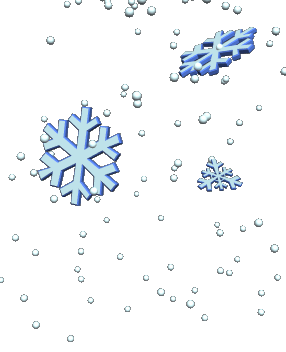 Актуальность темы.Проект позволит расширить, обогатить, систематизировать и творчески применить знания полученные детьми в ходе реализации данного проекта. Дети получат возможность удовлетворить свой интерес к поисково – исследовательской деятельности.«Волшебная снежинка» охватывает все образовательные области (речевое развитие, познавательное развитие, художественно – эстетическое развитие, физическое развитие, социально – коммуникативное развитие), что даёт всем участникам проекта возможность творчески реализоваться. Преимущество данного проекта в том, что его реализация неразрывно связана с повседневной жизнью: сама природа предоставляет материалы для наблюдений, исследований, опытов и творчества.Проблема.Недостаточное количество знаний о том, что такое снежинки, как они появляются, какие свойства имеют.
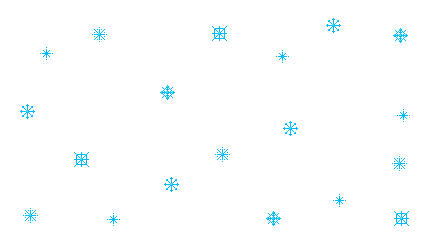 Реализация проекта:
Подготовительный этап:
постановка цели и задач проекта;
составление плана работы по проекту;
подбор методической литературы, аудиозаписей, художественной литературы, пословиц, поговорок, загадок, иллюстраций;
подготовка материалов для художественного творчества;
аналитическая беседа с детьми для выяснения объёма знаний по данному вопросу.
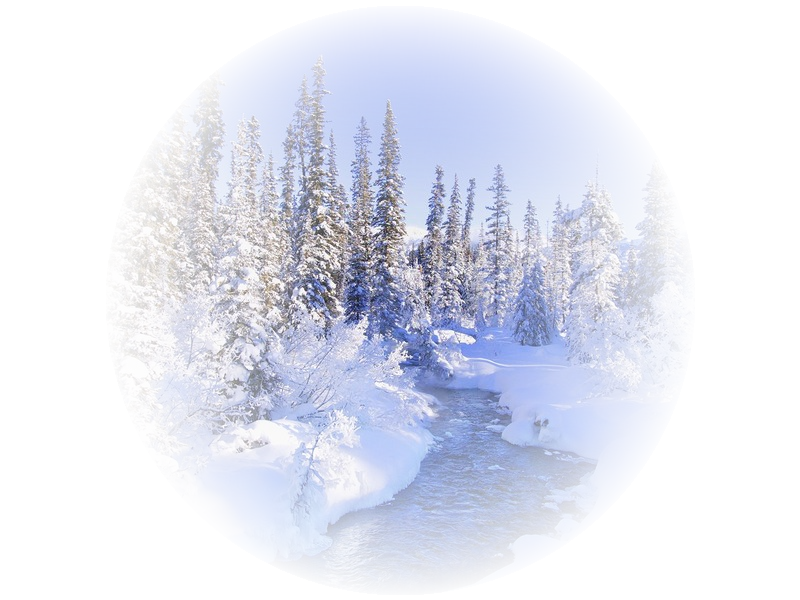 Основной этап:Образовательная деятельность: Беседы:1. Почему хрустит снег?2. Для чего нужен снег?Чтение художественной литературы:1. «Танец снежинок», Б.Заходер2.  «Снежинки», С.КозловПальчиковая гимнастика «Снег-снежок»
Беседы, пальчиковые гимнастики.
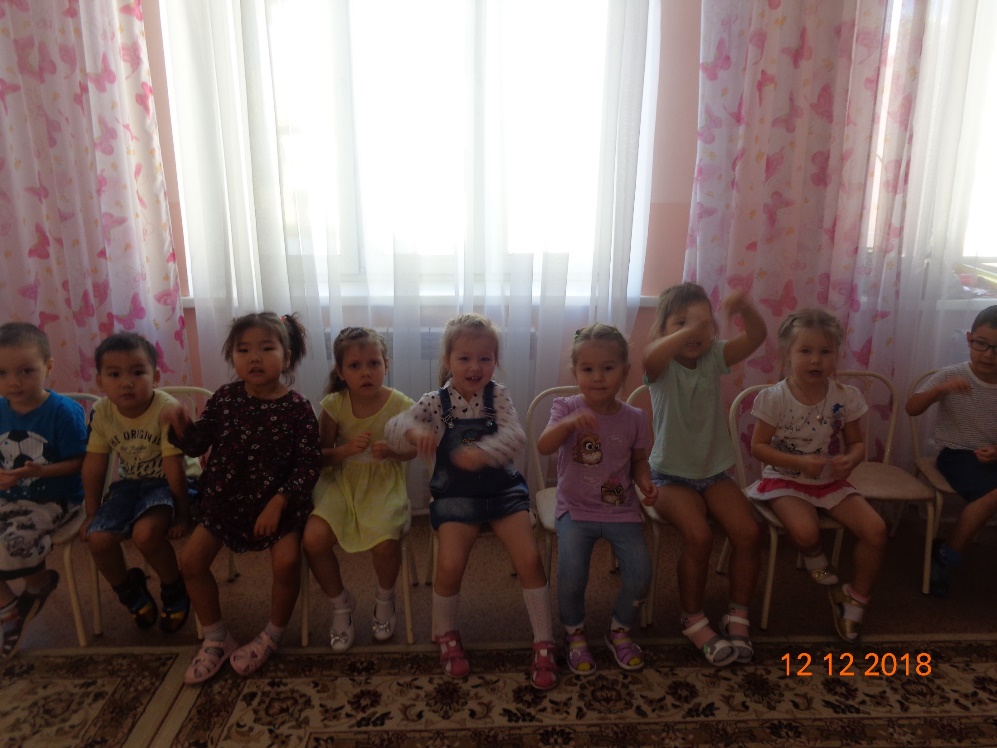 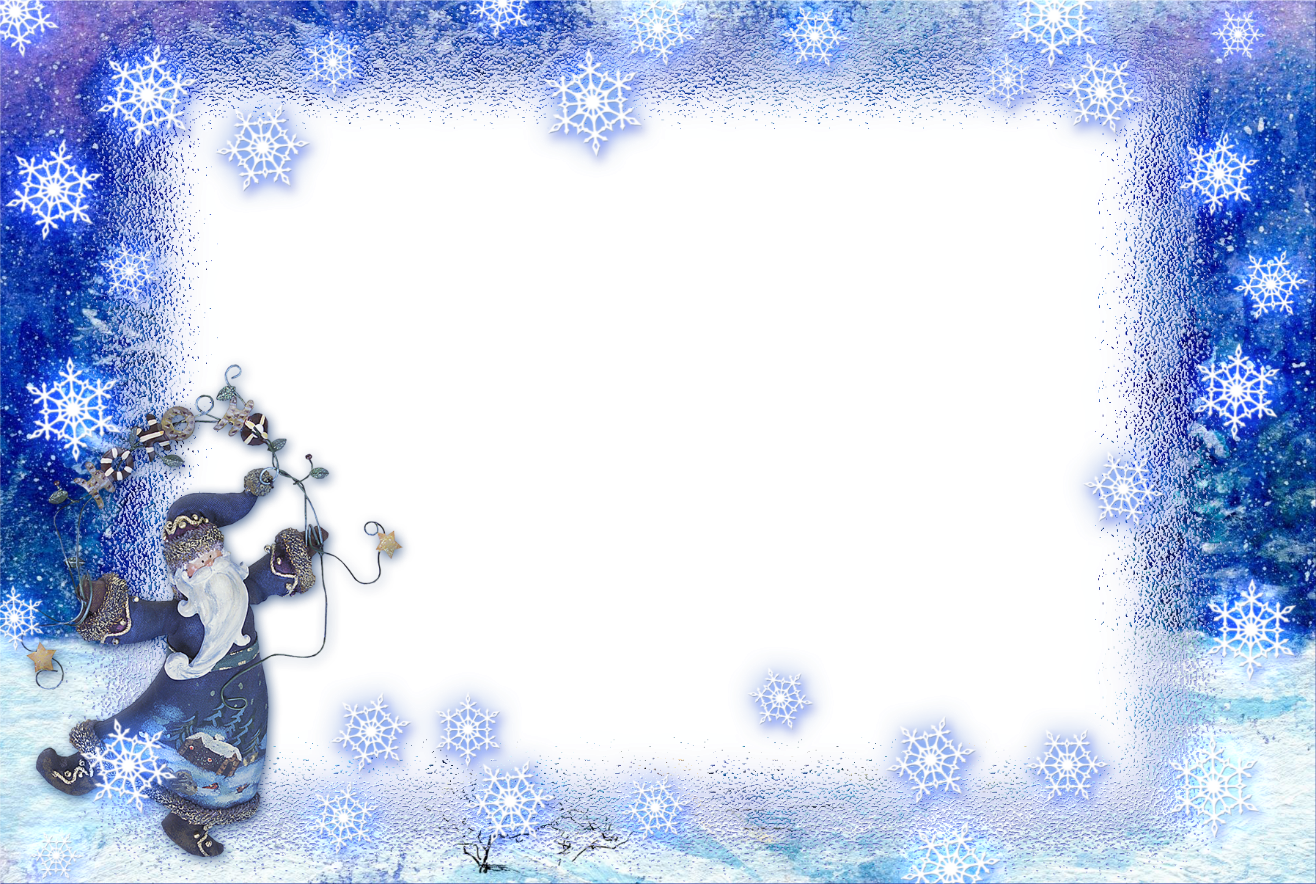 Дидактическая игра «Сложи снежинку»
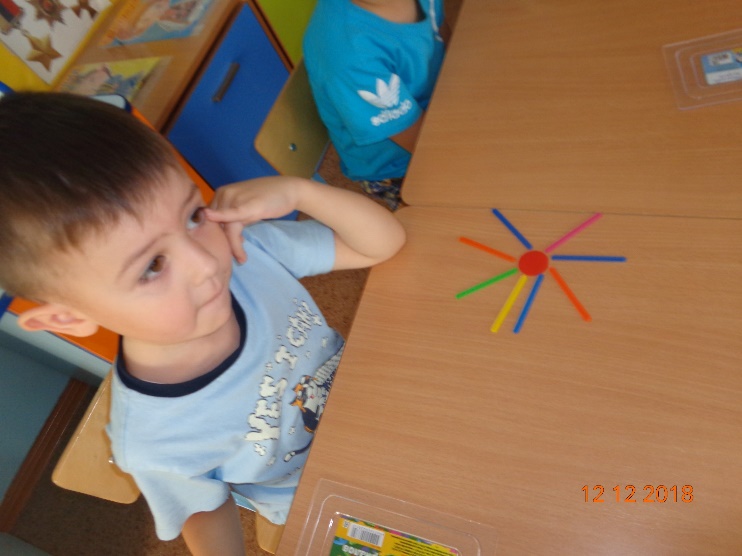 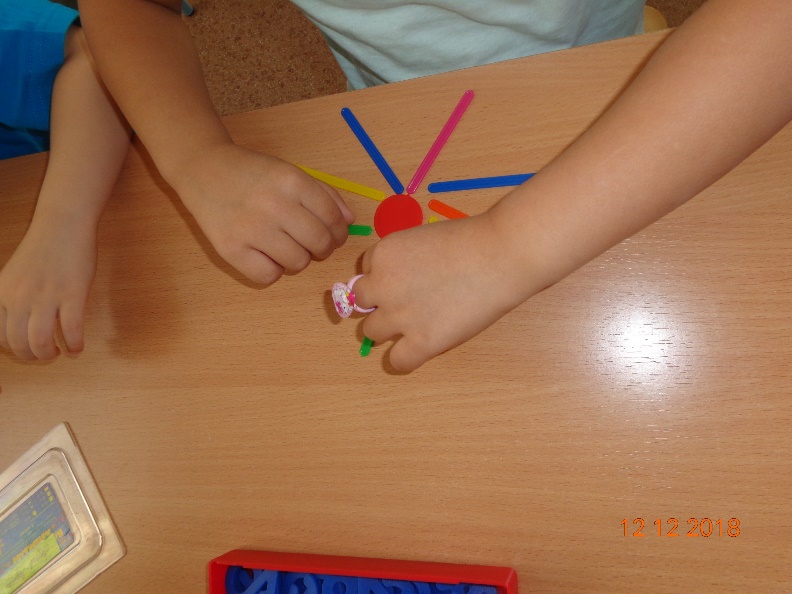 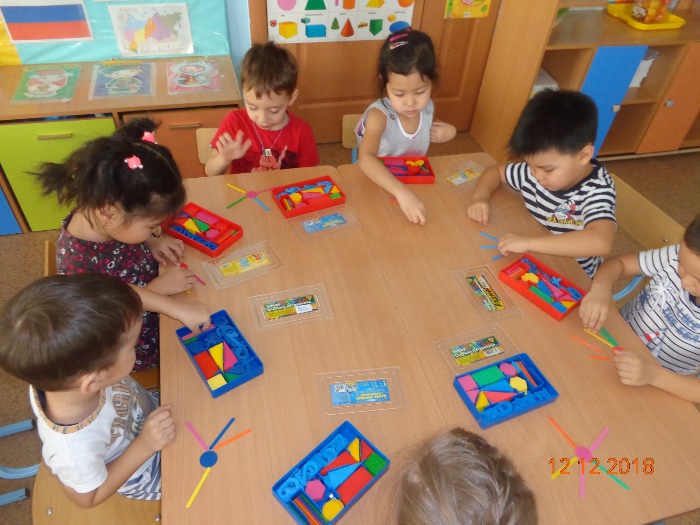 Подвижная игра «Два Мороза»
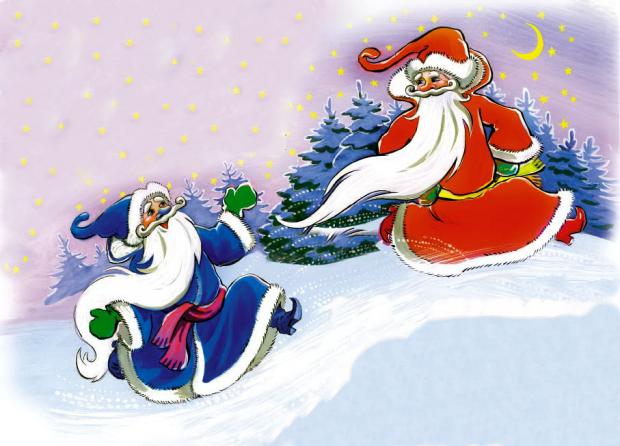 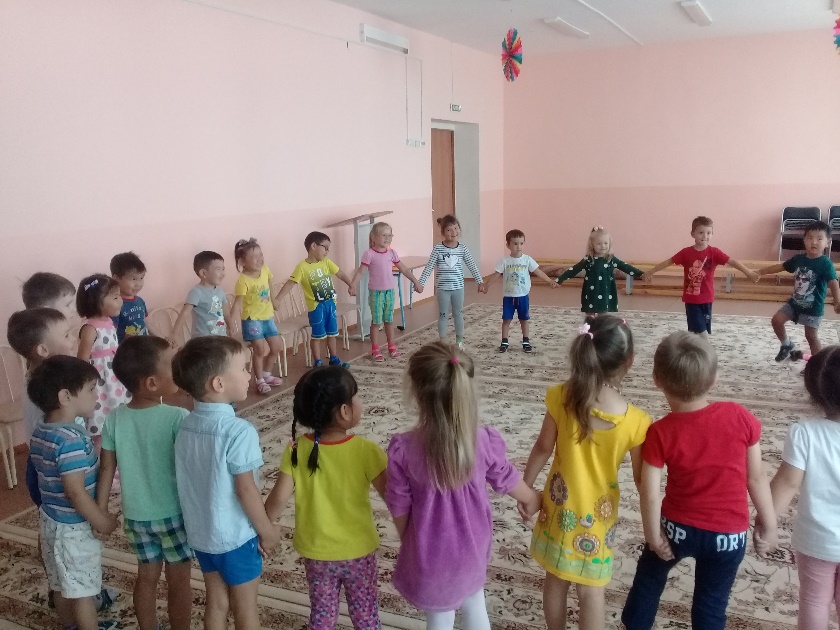 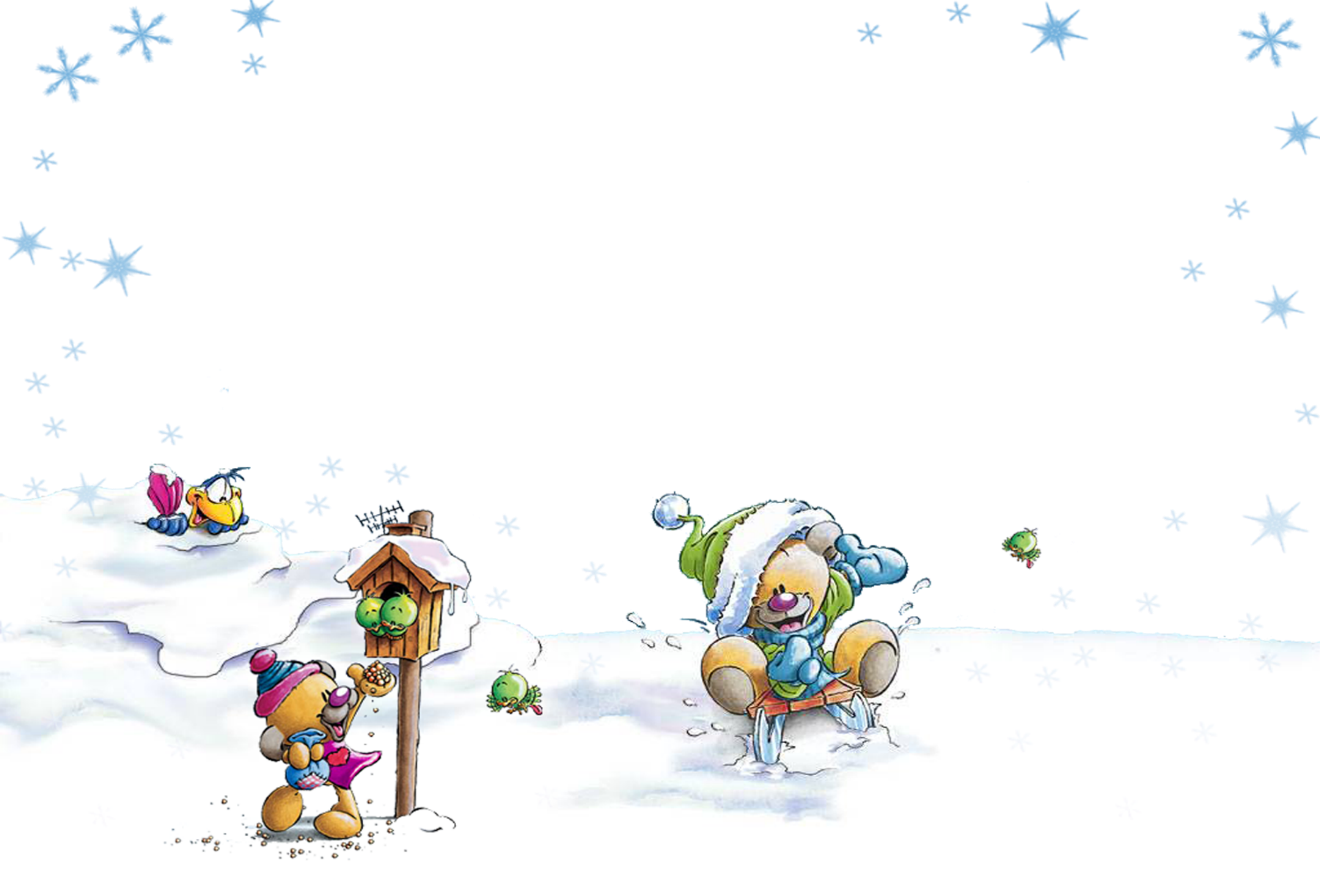 Творческая деятельность:Заучивание стихотворения «Первый снег»Рисование «Снежинка»Аппликация «Волшебная снежинка»Лепка «Такие разные снежинки»
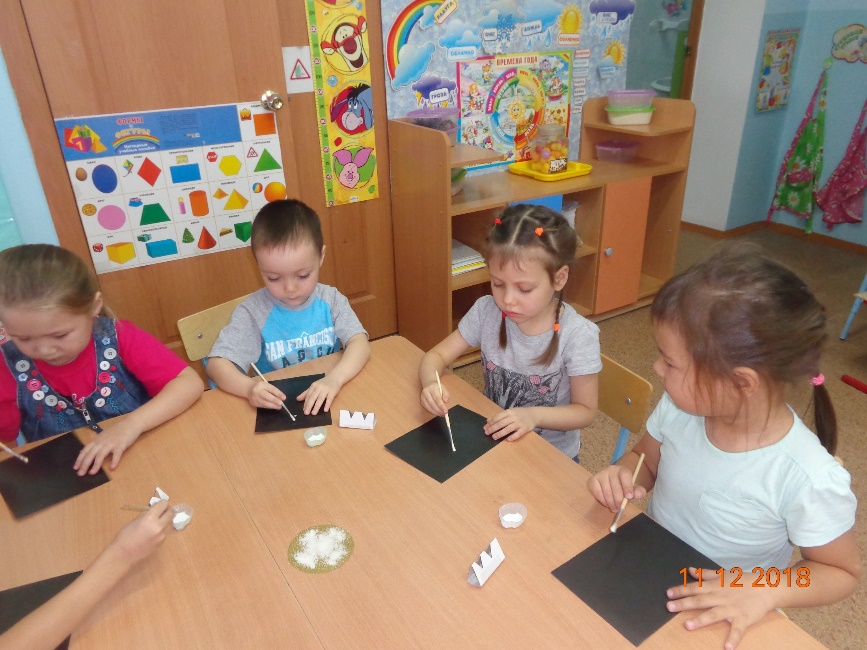 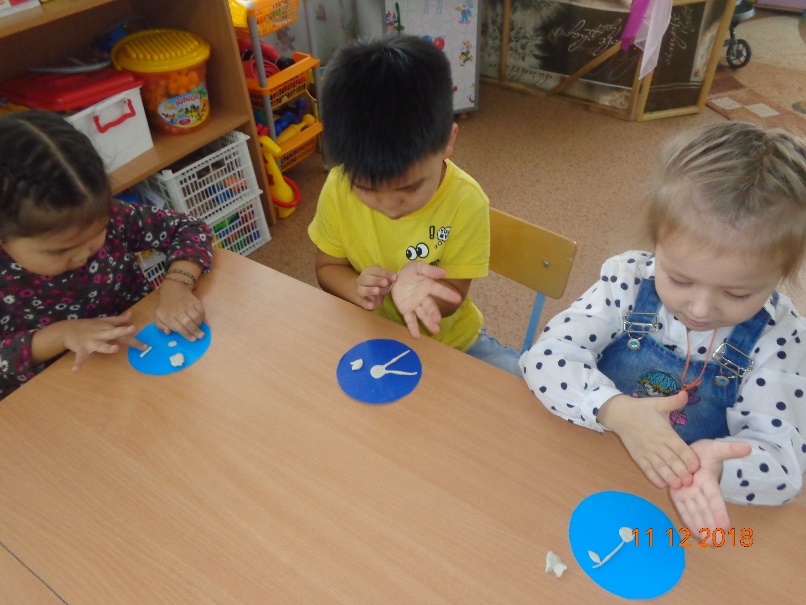 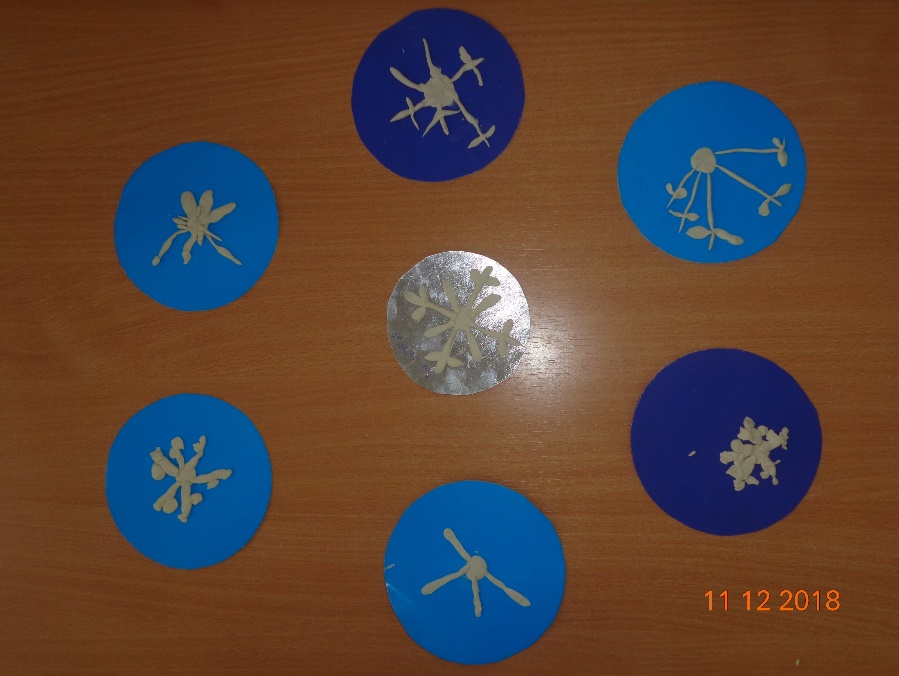 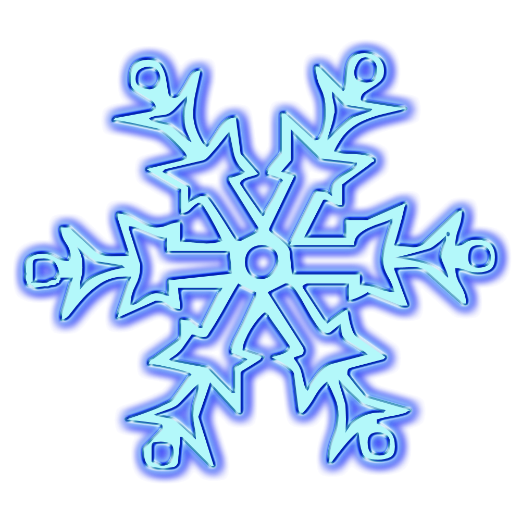 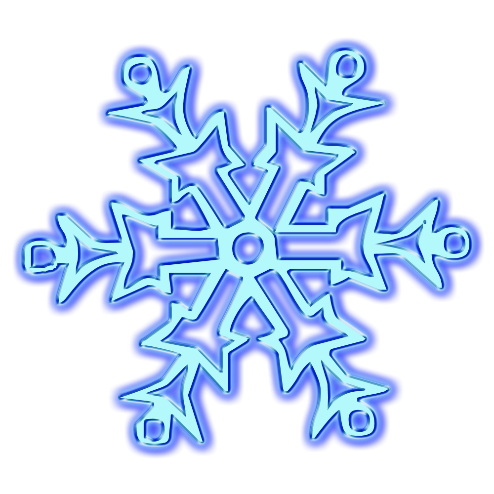 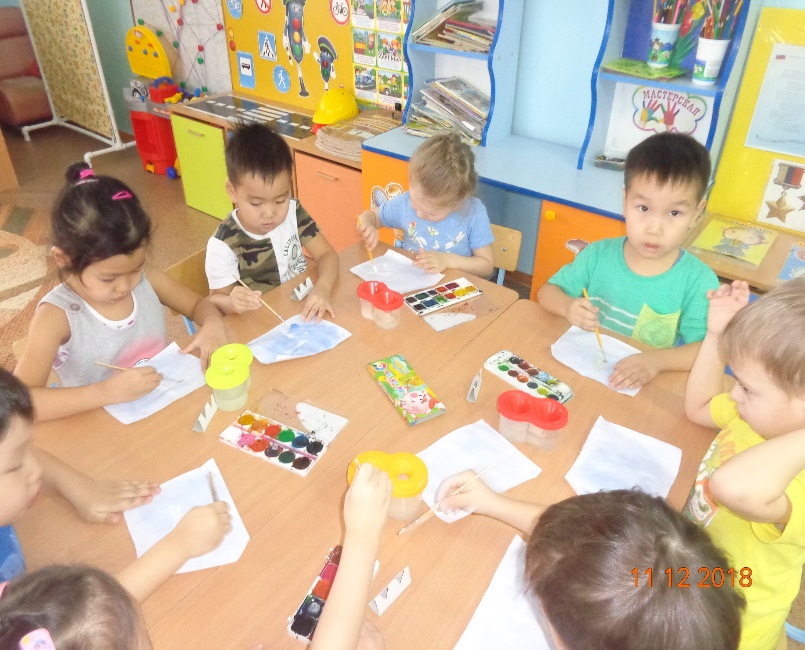 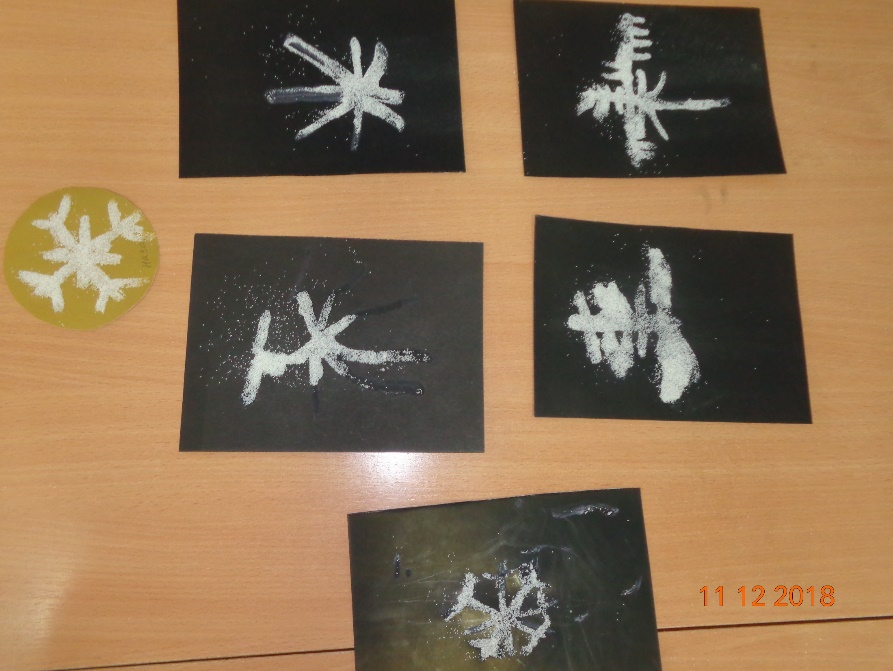 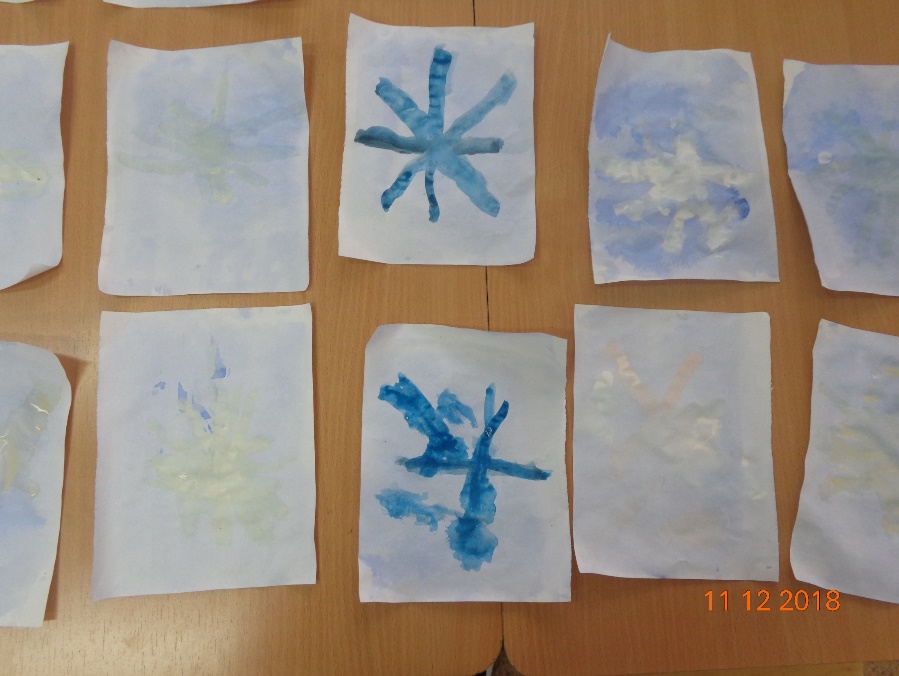 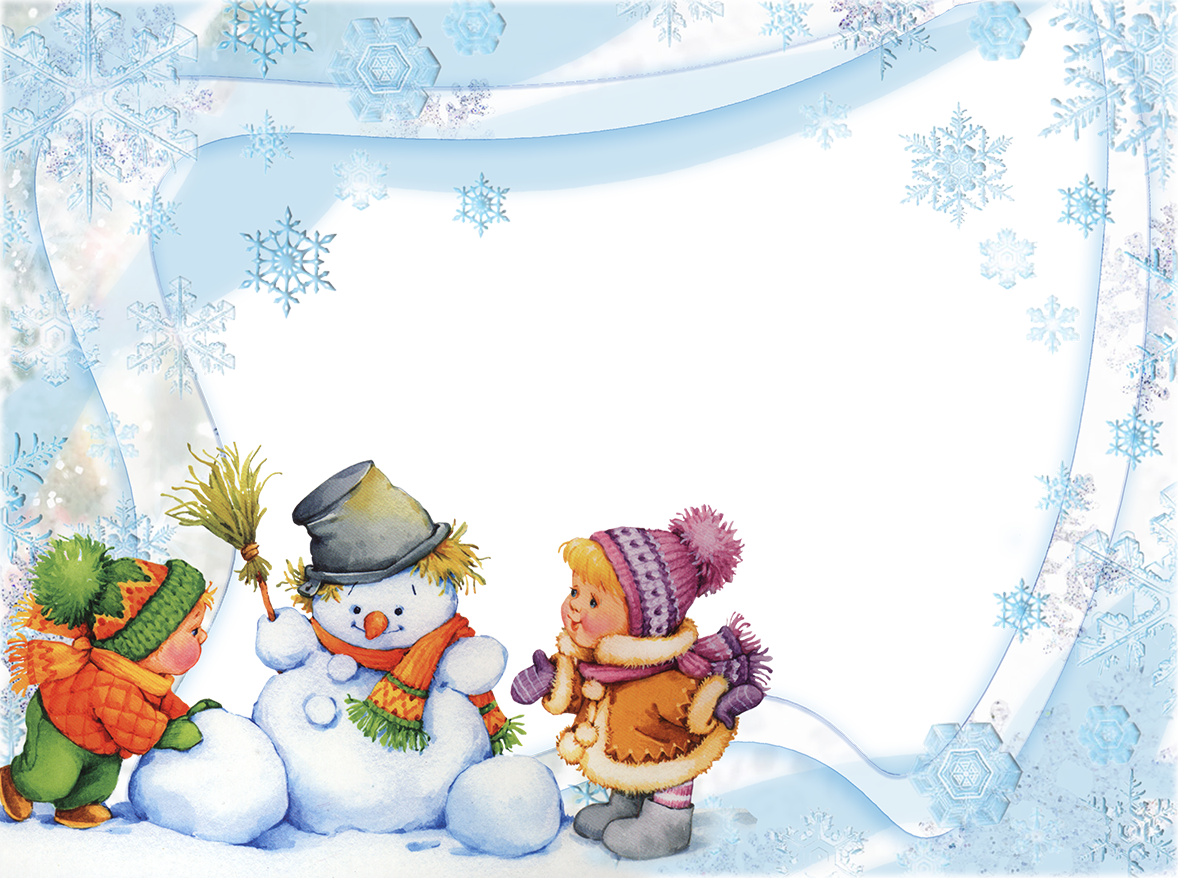 Заключительный этап:Работа с родителями «Раз снежинка, два снежинка» (выставка изготовленных снежинок), разработка эскиза и совместное изготовление атрибутов для украшения группы к Новому году;совместное изготовление ледяных фигур для украшения участка.
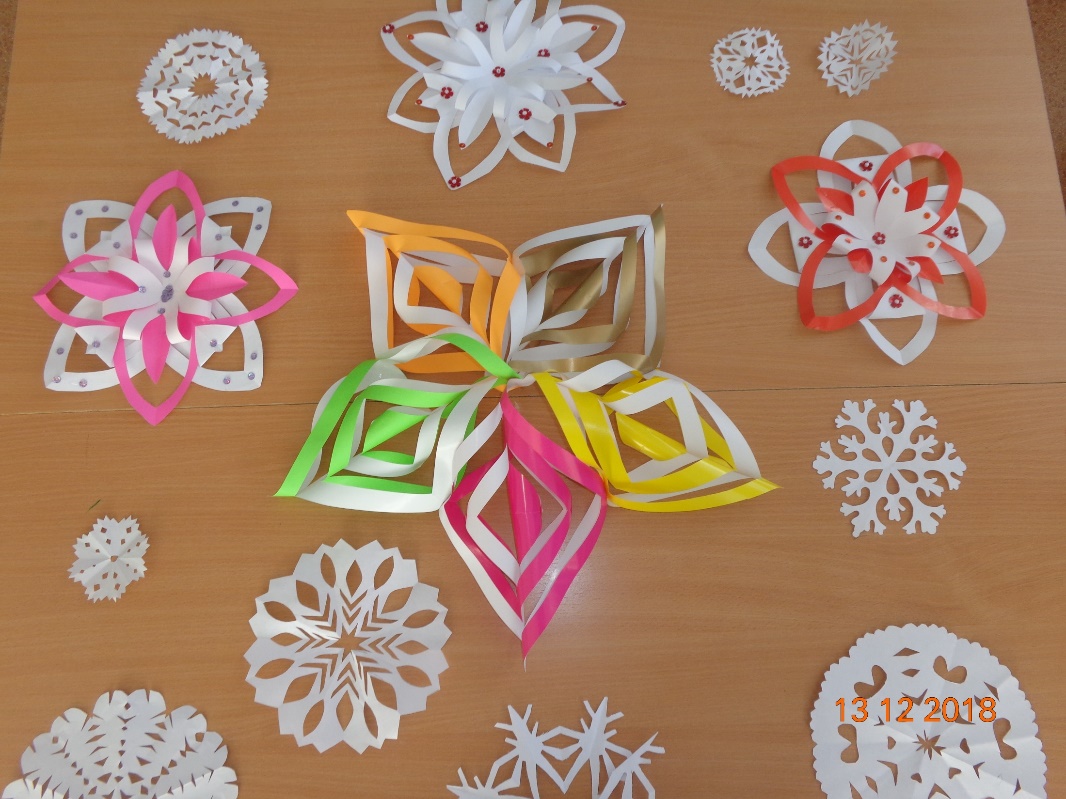 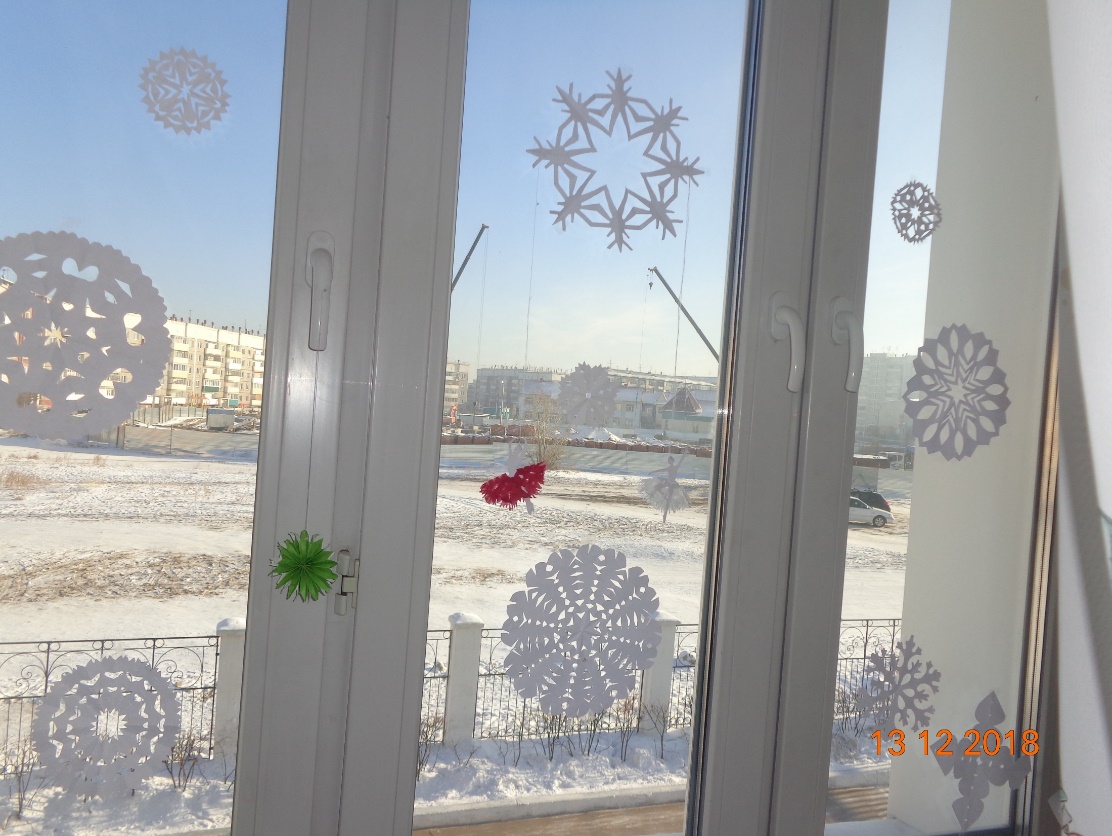 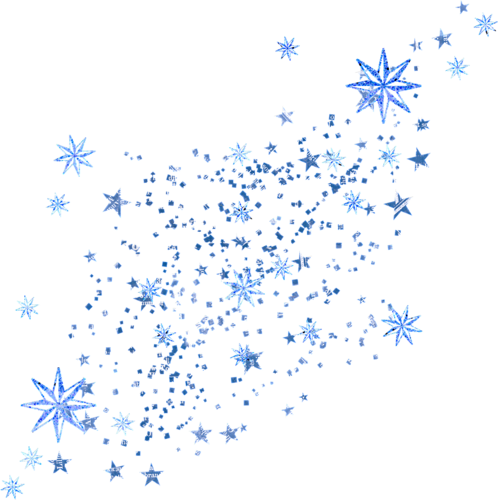 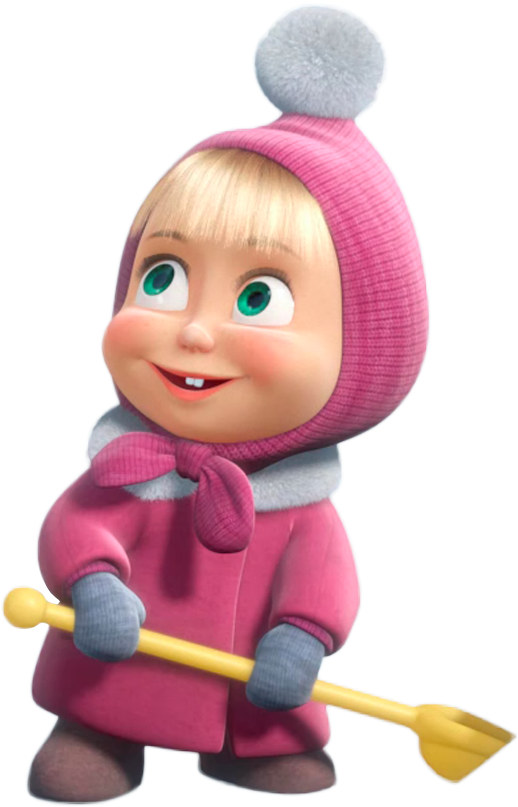 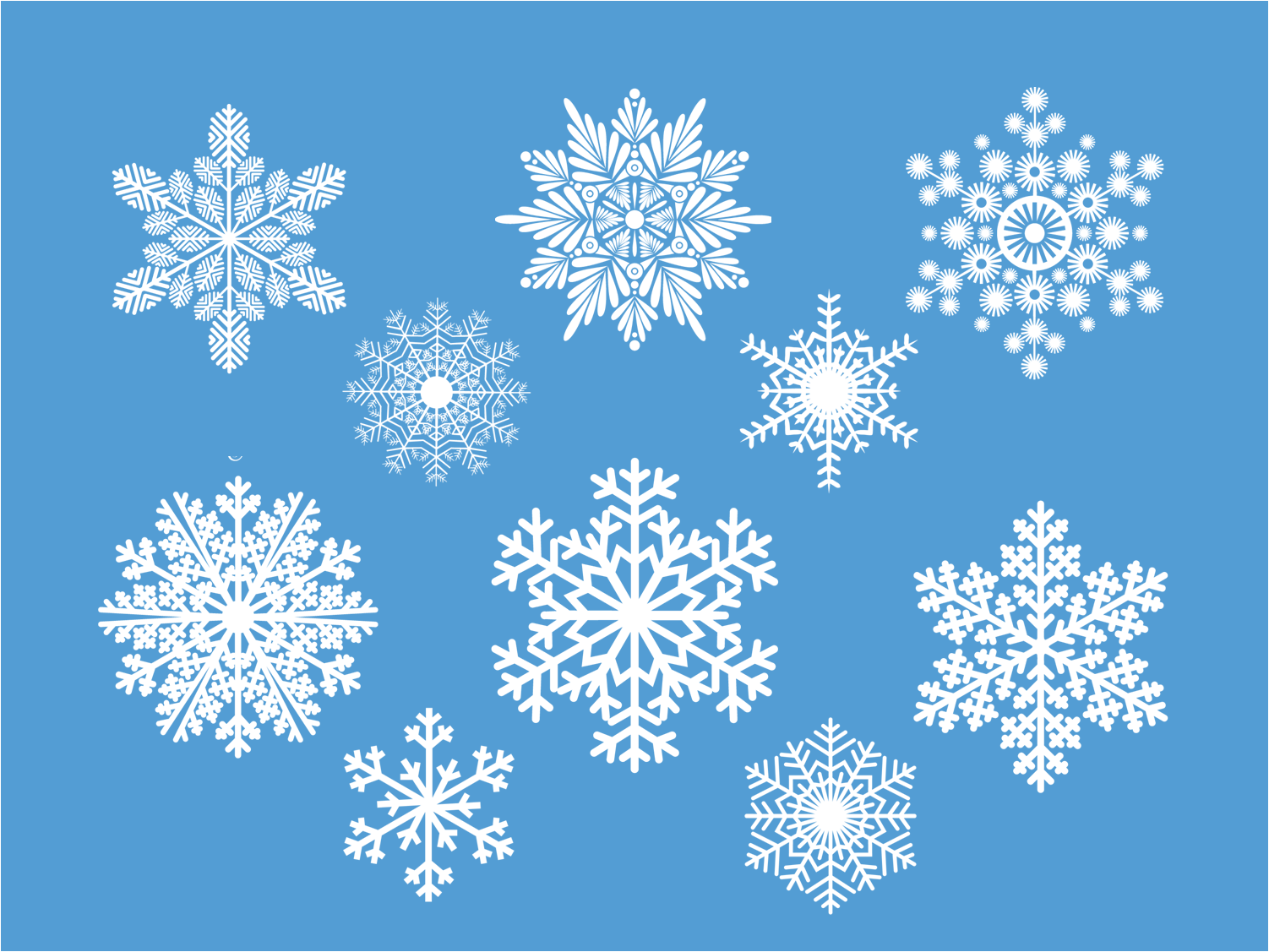 СПАСИБО ЗА ВНИМАНИЕ!!!